vwo scheikunde
examenspreekuur 15 mei 2022
Meest gevraagde onderwerpen
Lewisstructuren
Elektronenpijlen teken bij een reactiemechanisme
Dipolen, microniveau
DNA, mRNA, eiwit
Rekenen met de mol, reactiewarmte, atoomeconomie etc
Rekenen met Kz, buffers
Blokschema’s 
Stereo-isomeren
Redox, een halfreactie opstellen
Stukje eiwit tekenen
Polymeren
Lewisstructuren
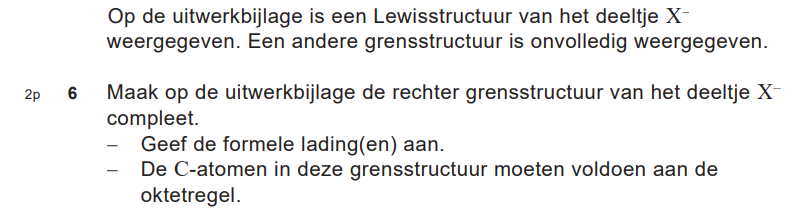 Oefenen: 2021-3 vraag 20+21
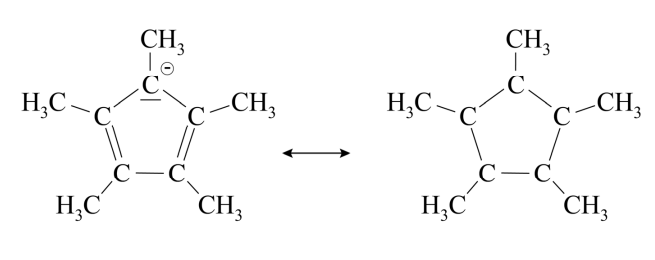 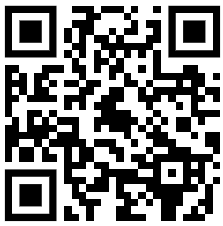 Lewisstructuren
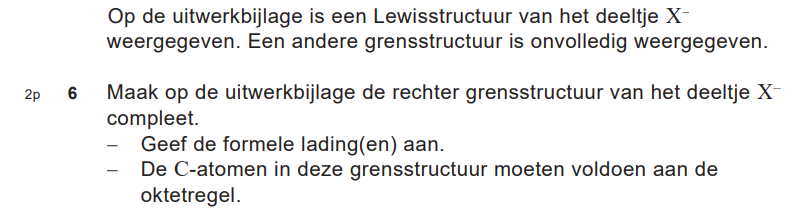 Oefenen: 2021-3 vraag 20+21
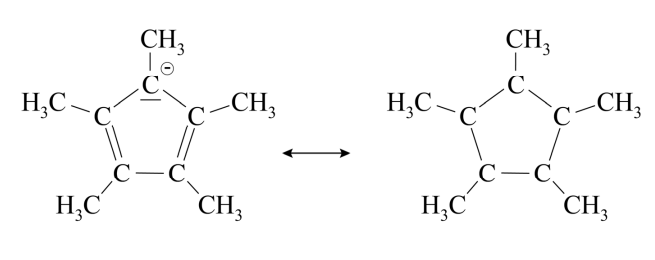 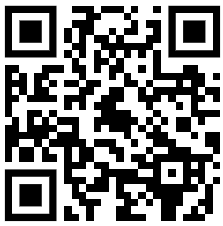 Lewisstructuren
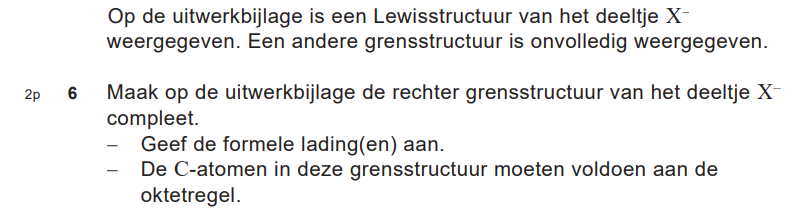 Oefenen: 2021-3 vraag 20+21
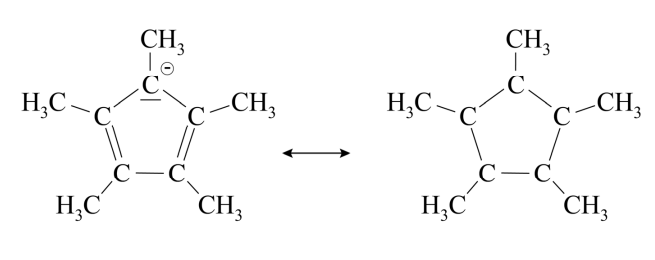 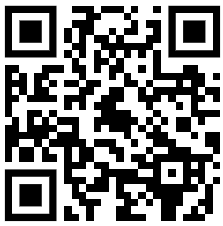 Lewisstructuren
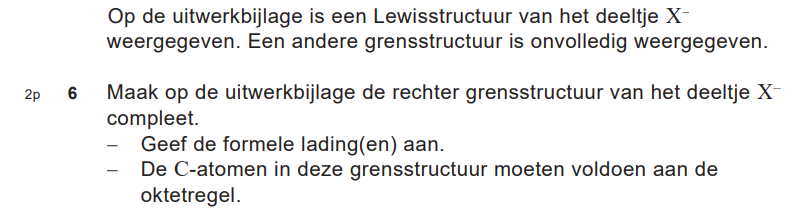 Oefenen: 2021-3 vraag 20+21
Let op:
* Oktetregel
* Formele lading
(“verkeerd” aantal bindingen).
* Door verplaatsen elektronen-
paren gaat de ene grens-
structuur over in de andere
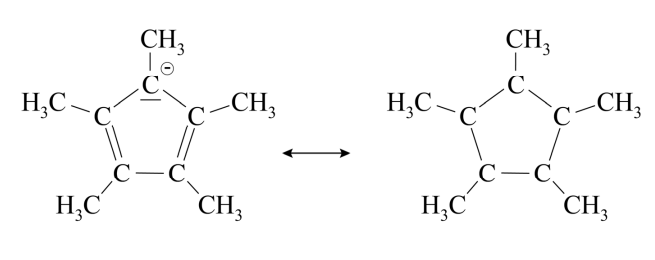 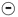 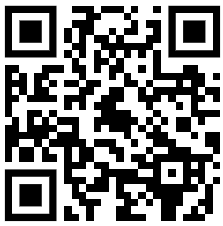 Elektronenpijlen
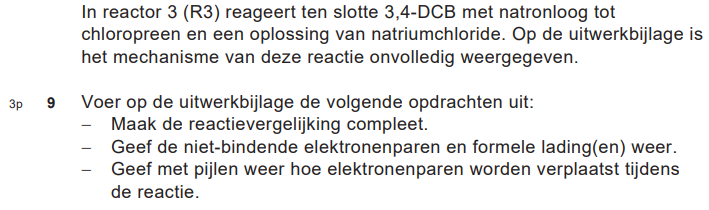 Oefenen:2021-2 vraag 21
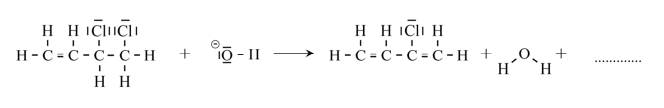 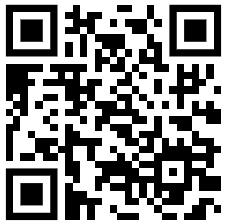 Elektronenpijlen
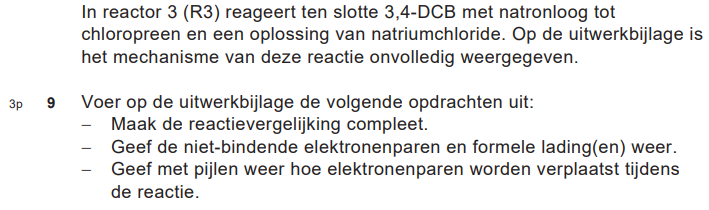 Oefenen:2021-2 vraag 21
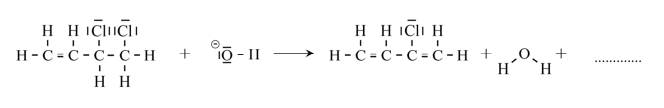 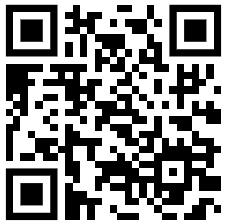 [Speaker Notes: Ladingsbalans: links -1, rechts dus ook -1. Er ontstaat een ion.]
Elektronenpijlen
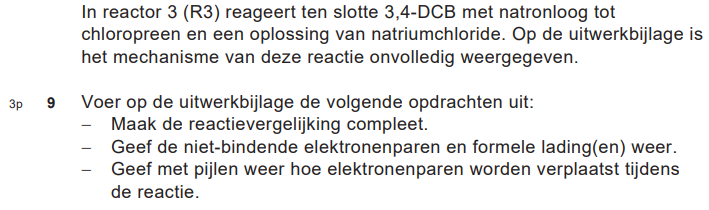 Oefenen:2021-2 vraag 21
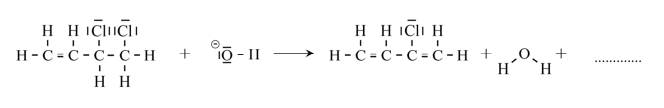 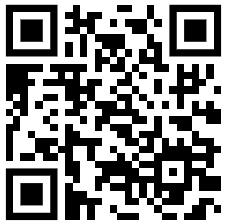 Elektronenpijlen
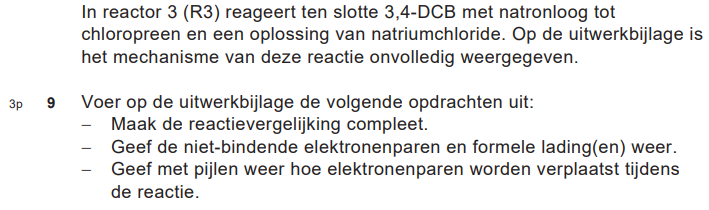 Oefenen:2021-2 vraag 21
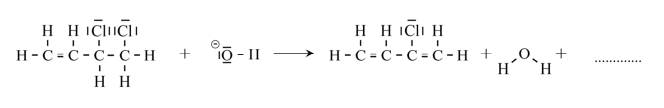 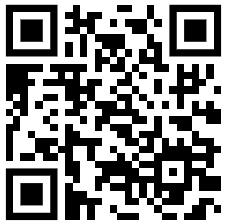 [Speaker Notes: Teken de beweging van de elektronenparen]
Elektronenpijlen
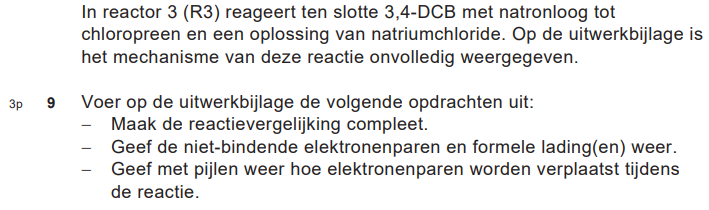 Oefenen:2021-2 vraag 21
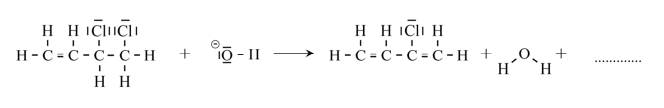 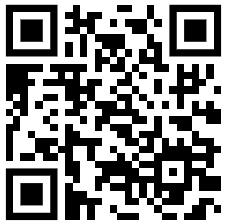 Elektronenpijlen
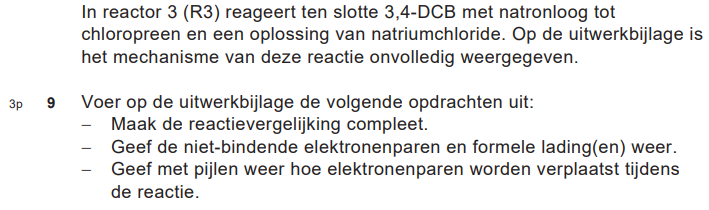 Oefenen:2021-2 vraag 21
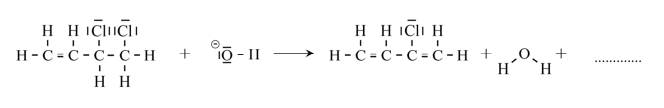 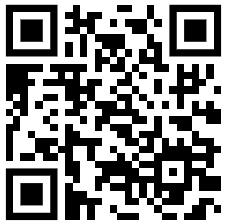 dipolen
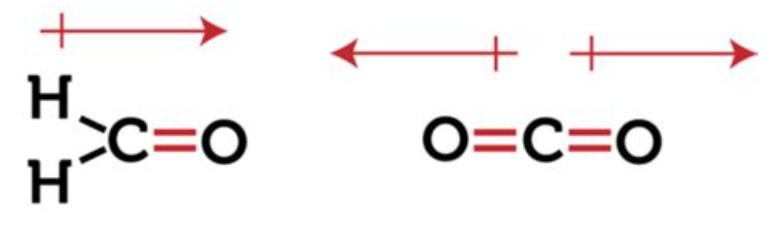 Oefenen: 2019-2 vraag 16
dipool                                     geen dipool
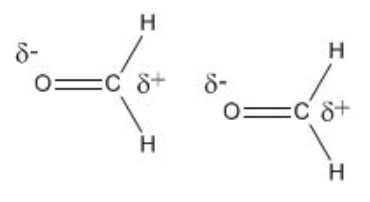 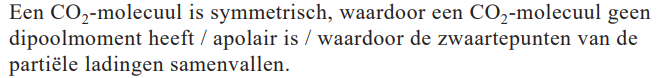 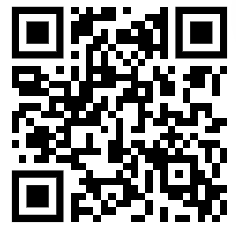 microniveau
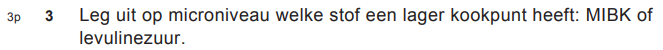 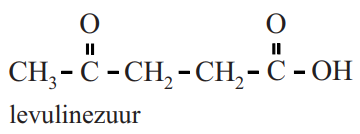 Oefenen: 2018-2 vraag 14
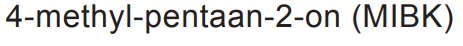 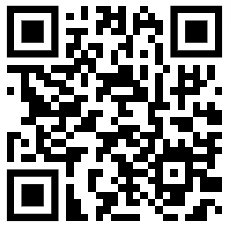 microniveau
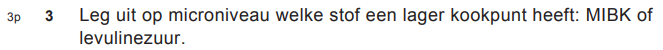 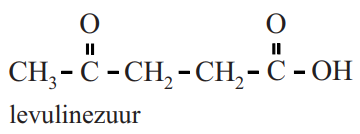 Oefenen: 2018-2 vraag 14
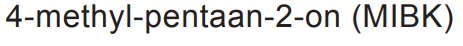 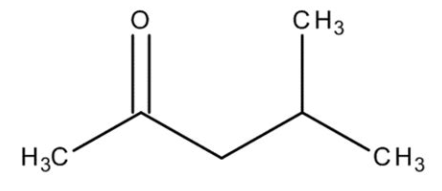 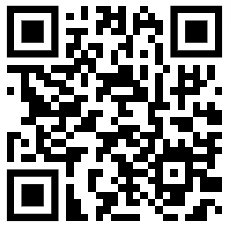 microniveau
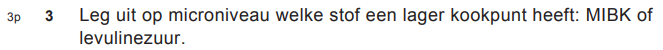 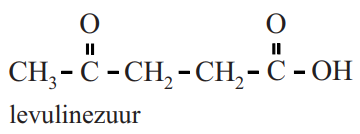 Oefenen: 2018-2 vraag 14
Levulinezuurmoleculen bevatten –OH-groepen. 
Dus kunnen levulinezuurmoleculen onderling waterstofbruggen vormen. 
MIBK-moleculen kunnen dit niet. 
Dus heeft MIBK een lager kookpunt.
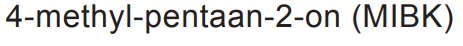 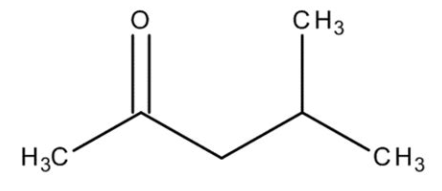 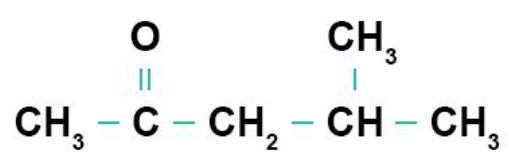 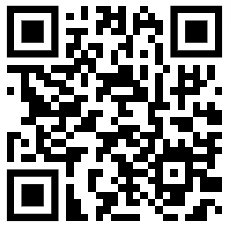 interacties
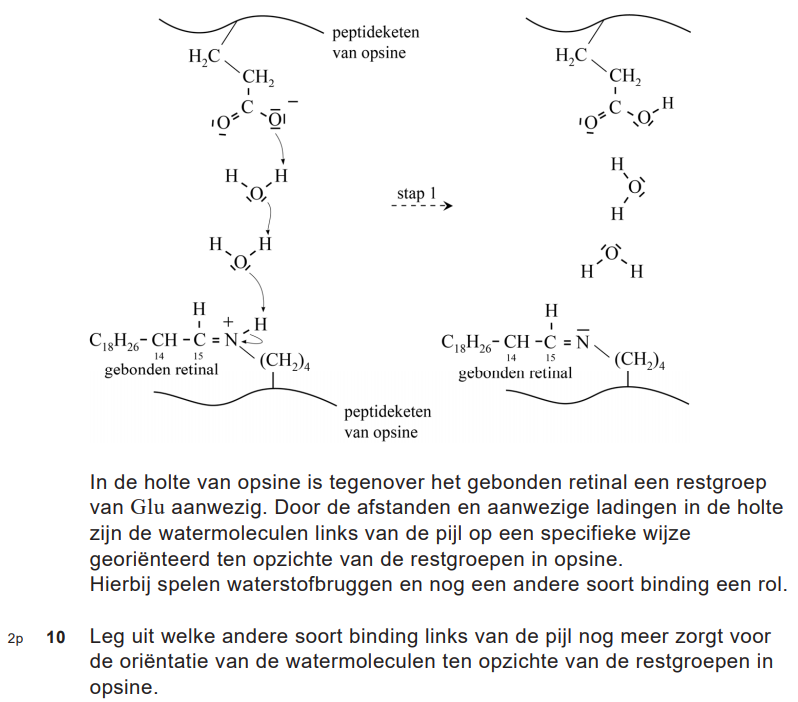 oefenen 2018 1 vraag 10
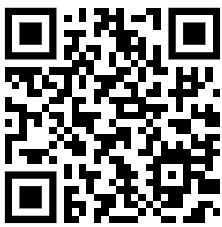 interacties
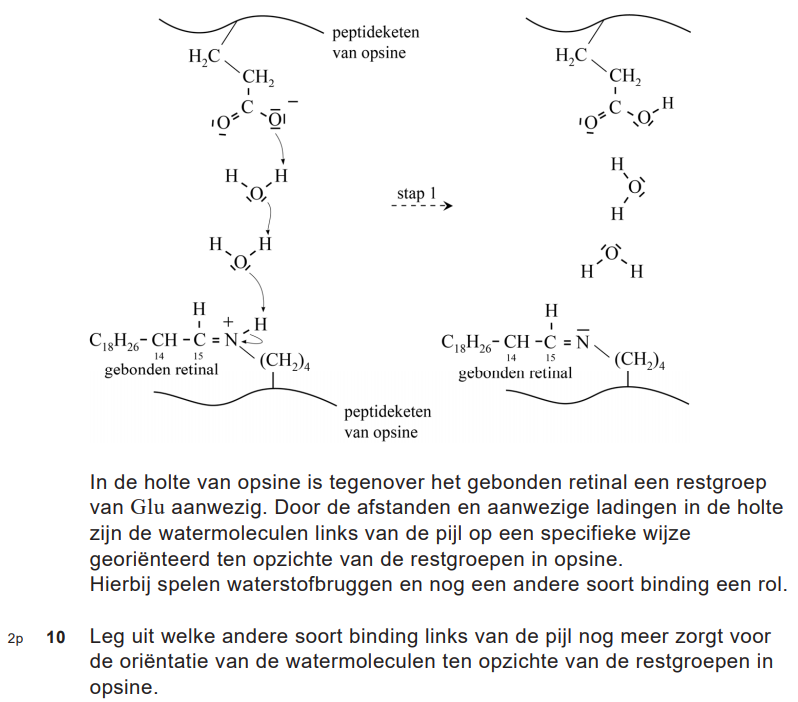 oefenen 2018 1 vraag 10
De negatief geladen O trekt
de partieel positief geladen
H van H2O aan.
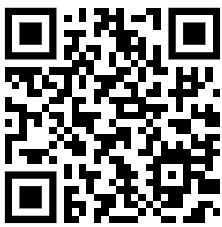 interacties
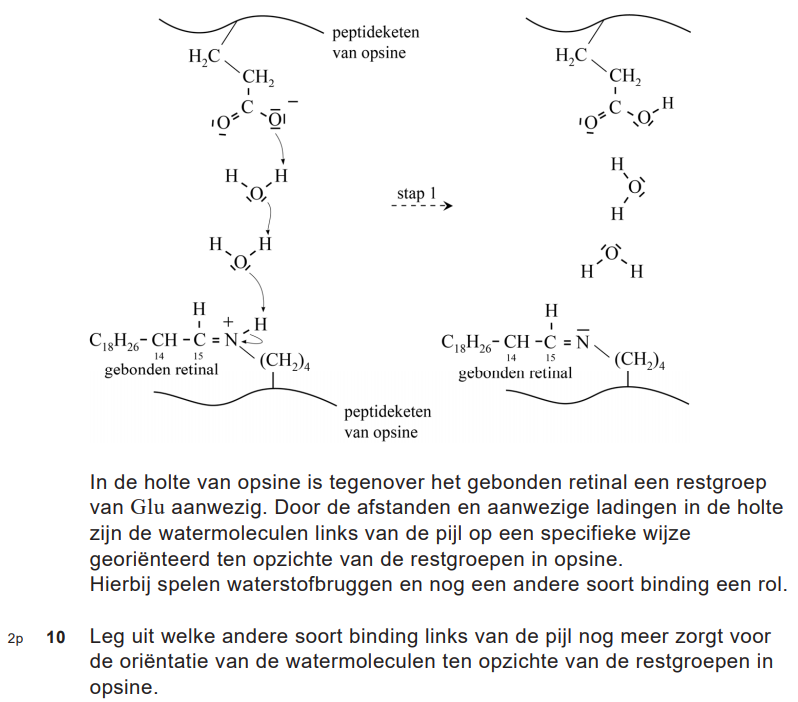 oefenen 2018 1 vraag 10
De negatief geladen O trekt
de partieel positief geladen
H van H2O aan.

Dus:
ion-dipool binding
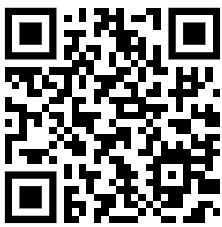 DNA, mRNA, eiwit
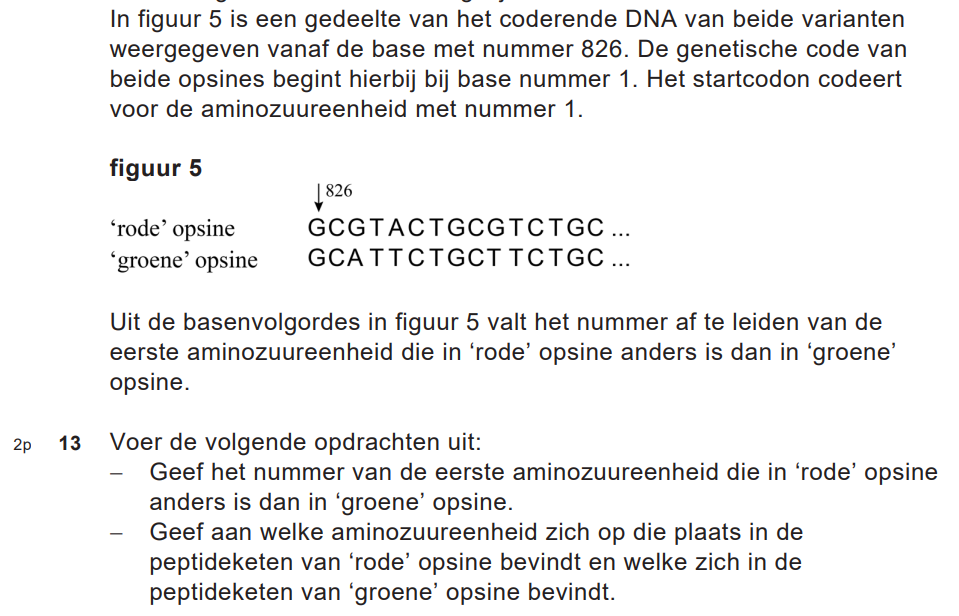 Oefenen: 2017-1 vraag 4+5
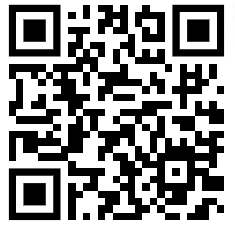 DNA, mRNA, eiwit
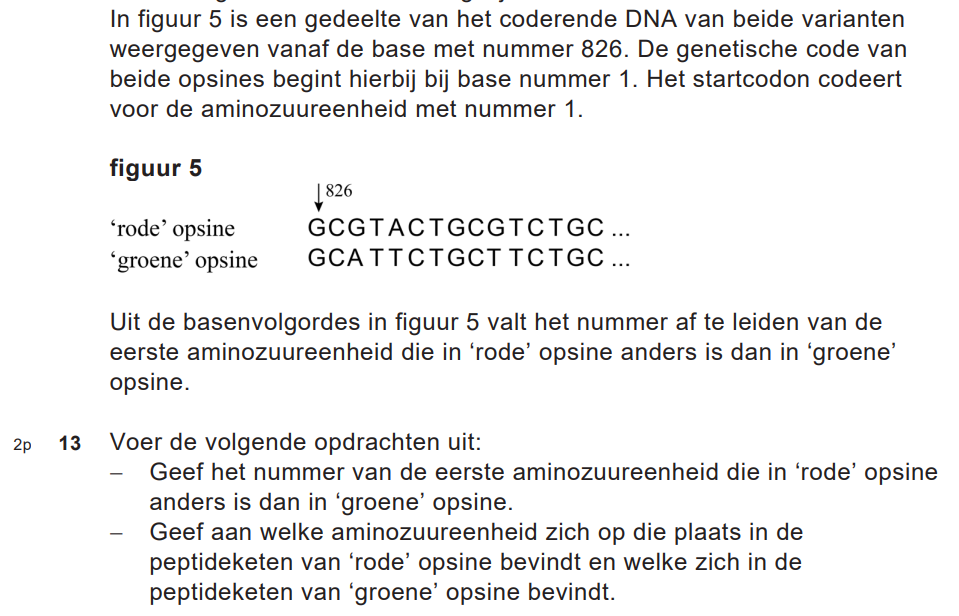 Oefenen: 2017-1 vraag 4+5
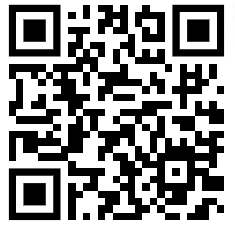 DNA, mRNA, eiwit
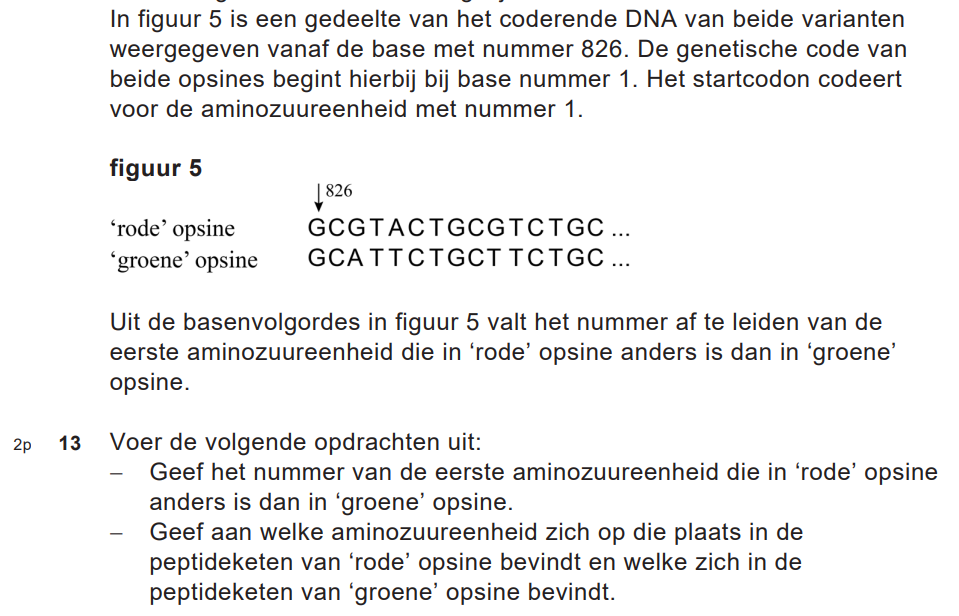 Oefenen: 2017-1 vraag 4+5
826/3 = 275 1/3
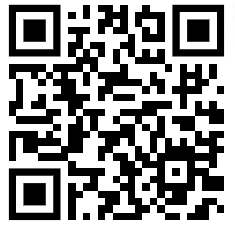 [Speaker Notes: Deelbaar door 3 = laatste basepaar van triplet, CGC codeert voor aminozuur 276. TAC/TTC codeert dus voor aminozuur 277]
DNA, mRNA, eiwit
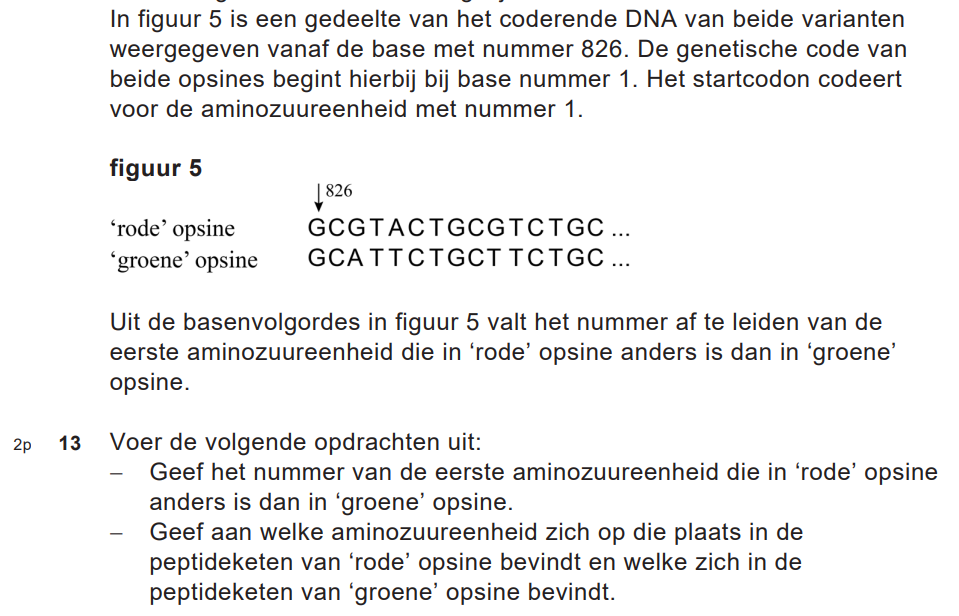 Oefenen: 2017-1 vraag 4+5
826/3 = 275 1/3
  
Aminozuur 277 is anders
rood:  UAC  mRNA
groen: UUC mRNA
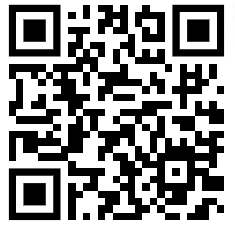 DNA, mRNA, eiwit
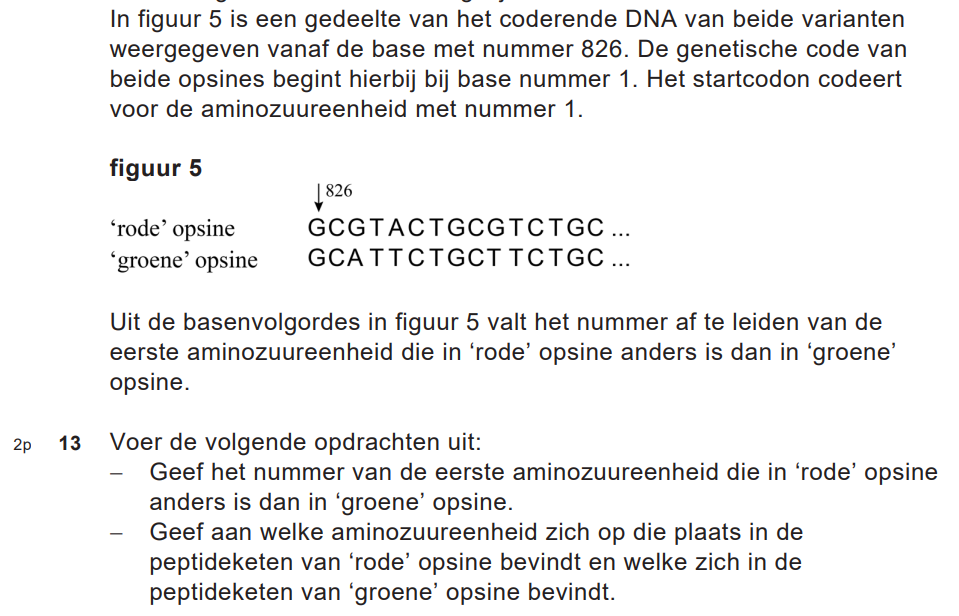 Oefenen: 2017-1 vraag 4+5
826/3 = 275 1/3
  
Aminozuur 277 is anders
rood:  UAC  mRNA
groen: UUC mRNA

Aminzouur
rood:  Tyr
Groen: Phe
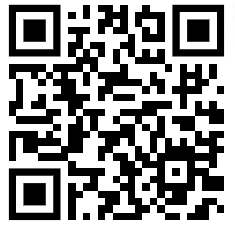 Rekenen aan reacties
Gebruik je als van een stof een hoeveelheid is gegeven en ze vragen naar een andere stof.

1. Reactievergelijking
2. Gegeven stof naar mol
3. Molverhouding gebruiken.
4. Gevraagde stof naar gevraagde eenheid
5. Beantwoord de vraag : eenheid, significantie, zou dit kunnen?
Significantie: als ze ernaar vragen, moet het precies kloppen. Bij pH/pOH tellen alleen de cijfers
na de komma als significante cijfers.
rekenschema
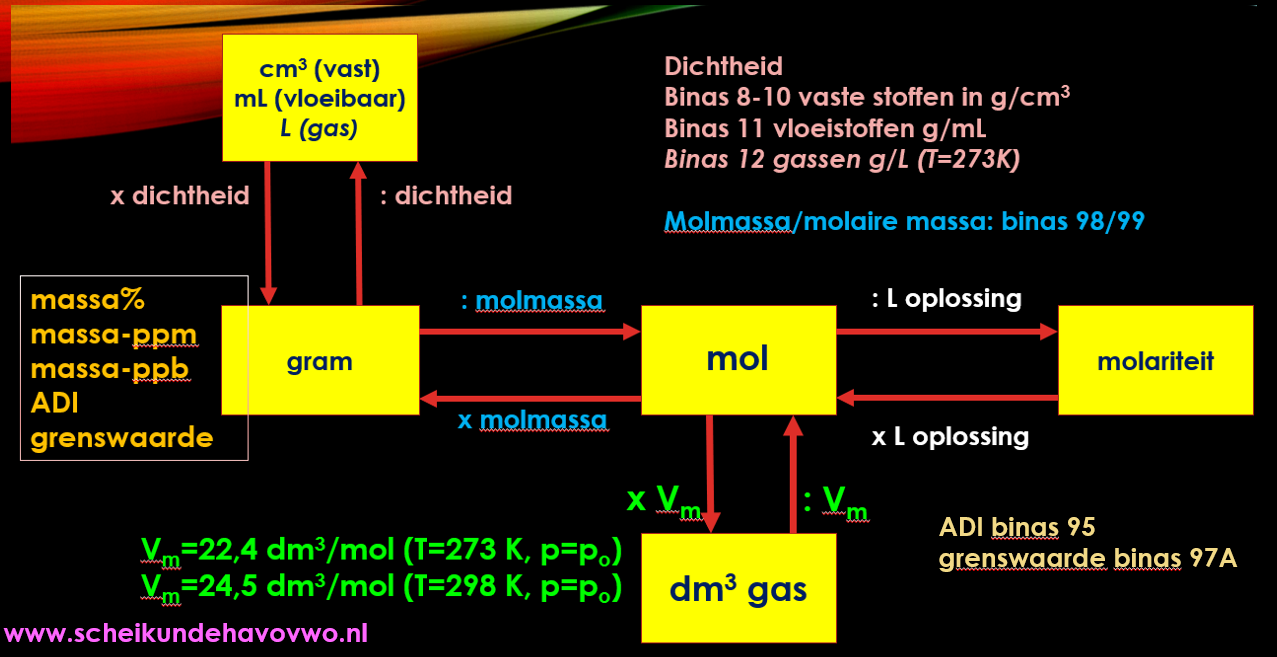 En hier ook
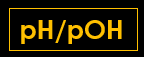 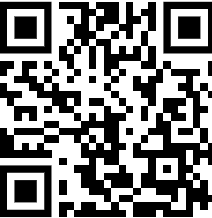 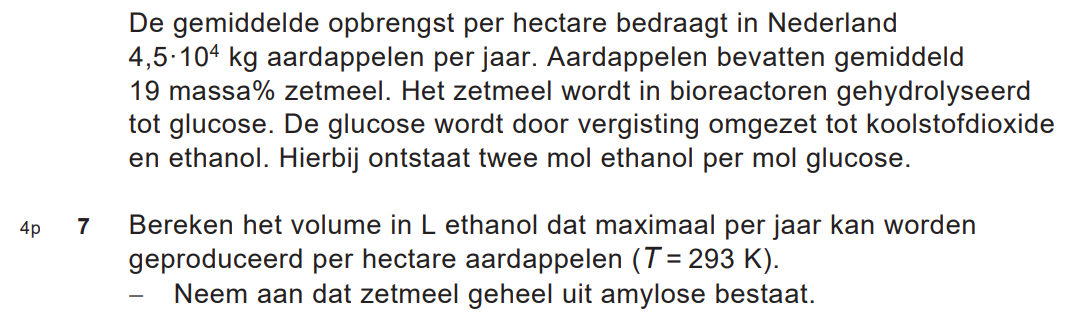 1.      C6H12O6  2 C2H6O + 2 CO2








Oefenen: 2021-1 vraag 11
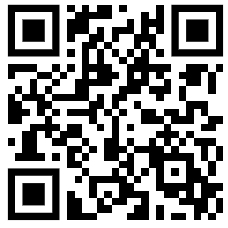 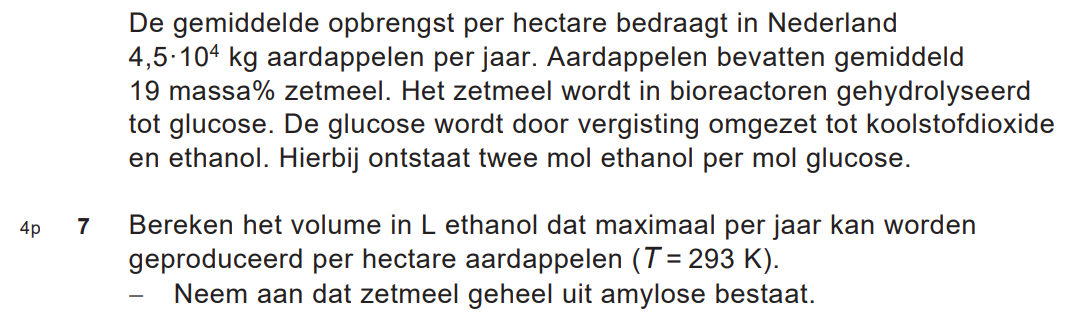 1. C6H12O6  2 C2H6O + 2 CO2
2. 0,19x4,5x107 gram = 8,55•106 gram zetmeel
    






Oefenen: 2021-1 vraag 11
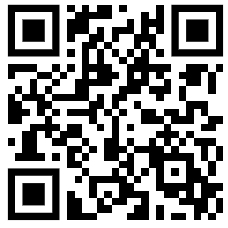 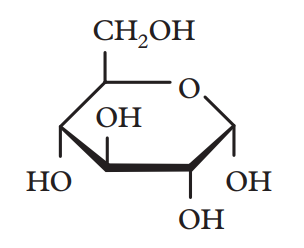 glucose C6H12O6











glucose-eenheid C6H10O5
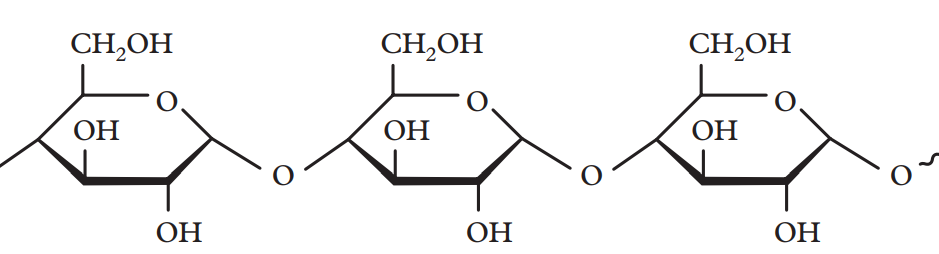 [Speaker Notes: Denk erom: molaire massa glucose is 180,16, maar in de polymeer (condensatie polymerisatie, water uitgesplitst, dus 180,16-water 9of C6H10O5 ipv C6H12O6]
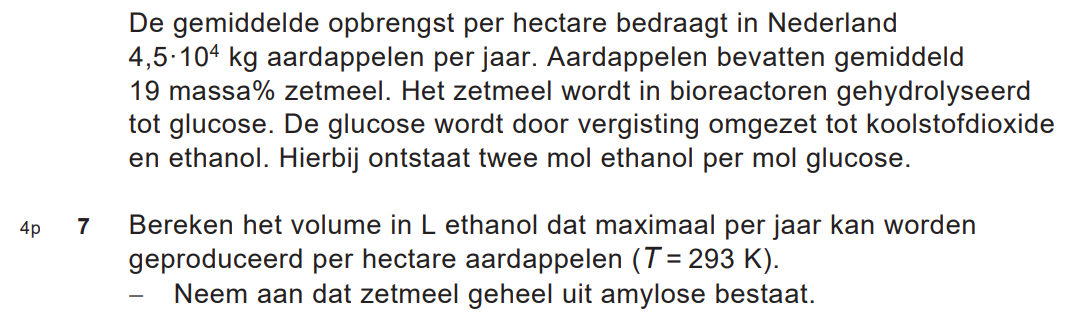 1. C6H12O6  2 C2H6O + 2 CO2
2. 0,19x4,5x107 gram = 8,55•106 gram zetmeel
    glucose-eenheid: C6H10O5, molaire massa 6x12,01+10x1,008+5x16,00=162,14 g/mol
     8,55•106 /162,14= 52732 mol glucose-eenheden, daaruit ontstaat 52732 mol glucose





Oefenen: 2021-1 vraag 11
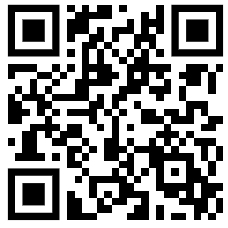 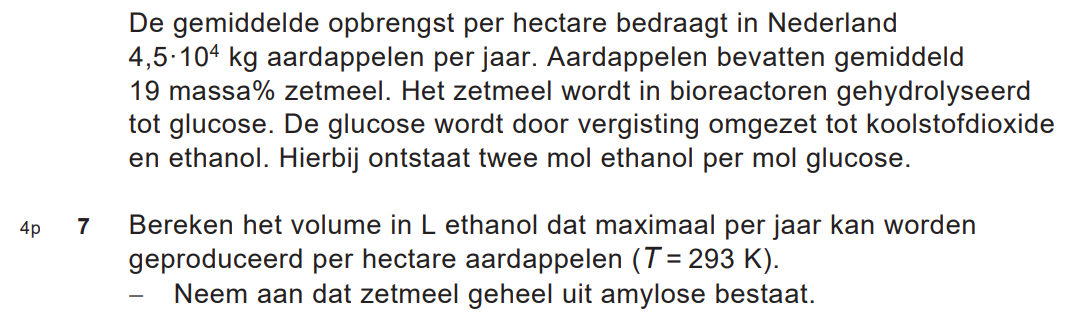 1. C6H12O6  2 C2H6O + 2 CO2
2. 0,19x4,5x107 gram = 8,55•106 gram zetmeel
    glucose-eenheid: C6H10O5, molaire massa 6x12,01+10x1,008+5x16,00=162,14 g/mol
     8,55•106 /162,14= 52732 mol glucose-eenheden, daaruit ontstaat 52732 mol glucose
3. 2x52732= 105464 mol ethanol.




Oefenen: 2021-1 vraag 11
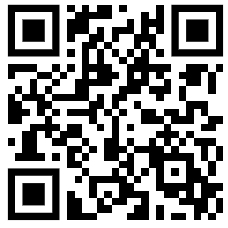 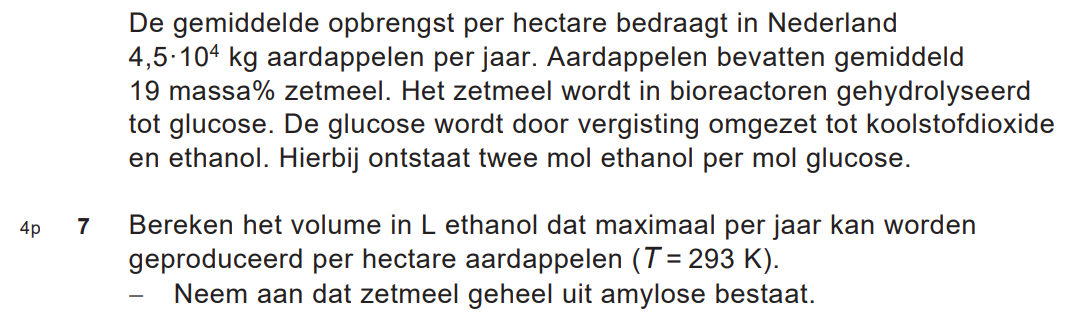 1. C6H12O6  2 C2H6O + 2 CO2
2. 0,19x4,5x107 gram = 8,55•106 gram zetmeel
    glucose-eenheid: C6H10O5, molaire massa 6x12,01+10x1,008+5x16,00=162,14 g/mol
     8,55•106 /162,14= 52732 mol glucose-eenheden, daaruit ontstaat 52732 mol glucose
3. 2x52732= 105464 mol ethanol.
4. 105464 mol x 46,068 g/mol =4858535 gram ethanol.
     4858535 g / 0,80 gmL-1= 6,07•106 mL alcohol  (binas 11/ScienceData 1.9d)


Oefenen: 2021-1 vraag 11
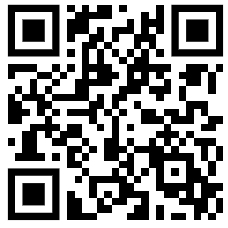 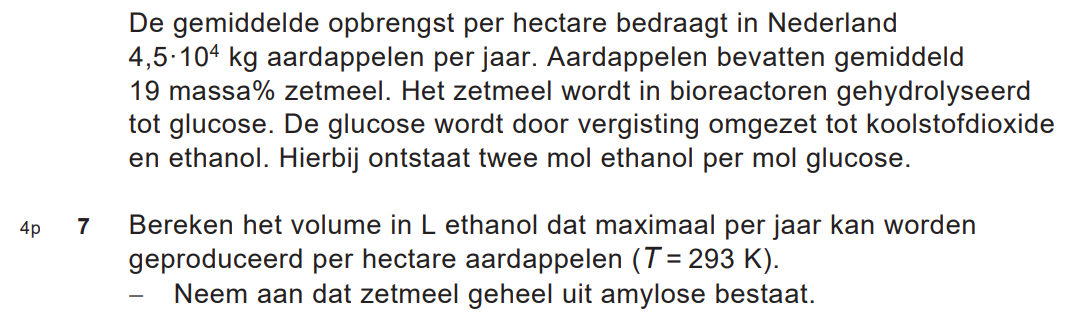 1. C6H12O6  2 C2H6O + 2 CO2
2. 0,19x4,5x107 gram = 8,55•106 gram zetmeel
    glucose-eenheid: C6H10O5, molaire massa 6x12,01+10x1,008+5x16,00=162,14 g/mol
     8,55•106 /162,14= 52732 mol glucose-eenheden, daaruit ontstaat 52732 mol glucose
3. 2x52732= 105464 mol ethanol.
4. 105464 mol x 46,068 g/mol =4858535 gram ethanol.
     4858535 g / 0,80 gmL-1= 6,07•106 mL alcohol
5. Dus: 6,1•103 L ethanol kan worden geproduceerd.

Oefenen: 2021-1 vraag 11
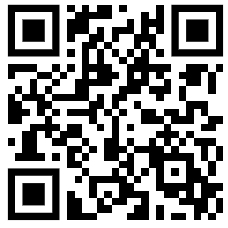 Zuren en basen
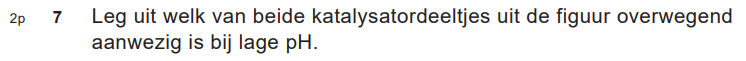 Oefenen 2014-2 vraag 15
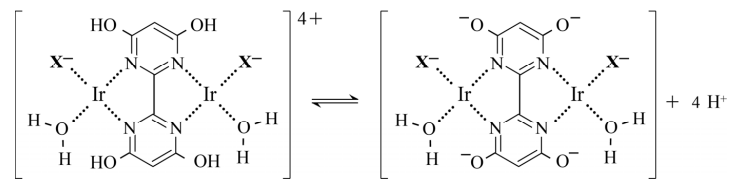 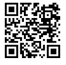 Zuren en basen
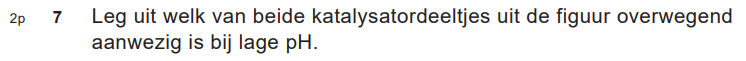 Oefenen 2014-2 vraag 15
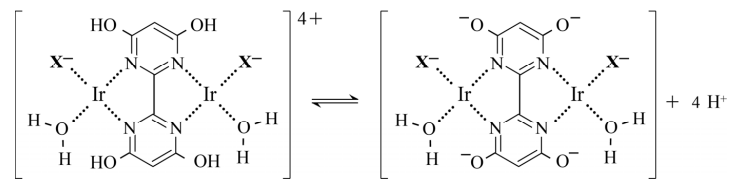 Bij lage pH is de concentratie H3O+ groter.
Daardoor verschuift het evenwicht naar links.
Dus is het overwegend aanwezig zoals de structuur met de 4+ lading aan de linkerkant.
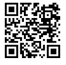 buffers
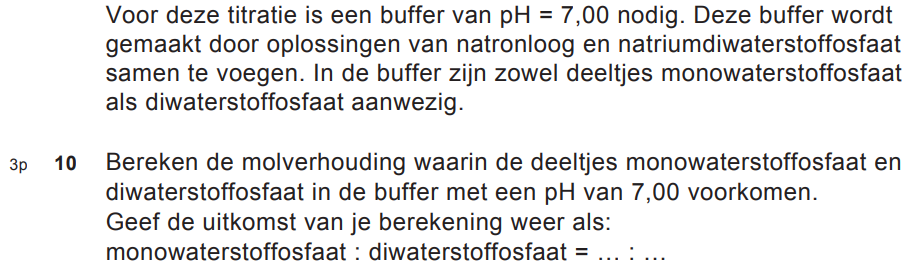 Oefenen: 2021-1 vraag 15
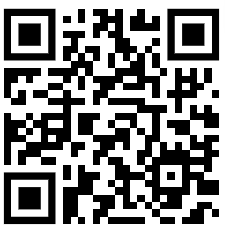 buffers
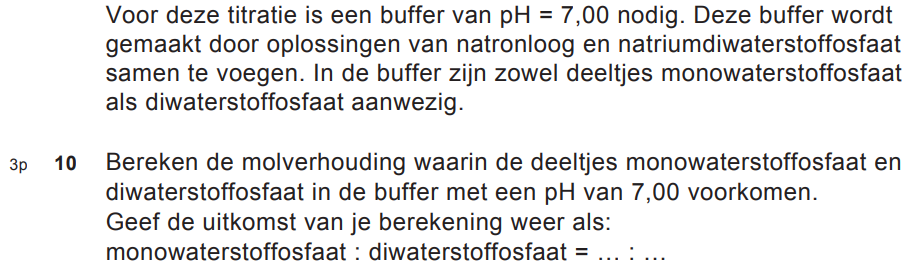 H2PO4- + H2O    HPO42- + H3O+
        [HPO42-][H3O+]
             [H2PO4-]



Oefenen: 2021-1 vraag 15
Kz=                              =6,2●10-8
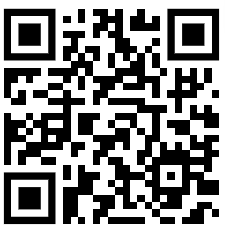 [Speaker Notes: pH = gegeven, [H3O+] is dus gegeven..]
buffers
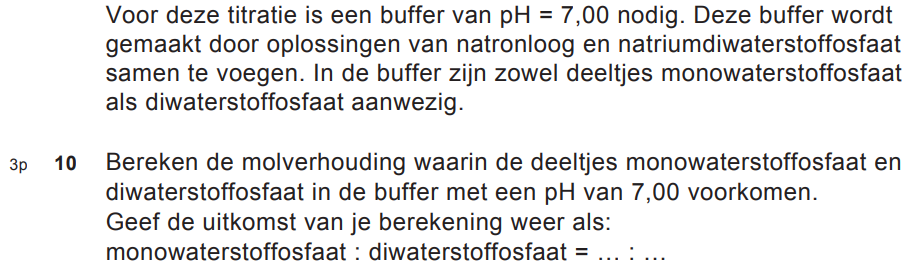 H2PO4- + H2O    HPO42- + H3O+
        [HPO42-][H3O+]
             [H2PO4-]
[H3O+] = 10-pH=10-7,00=1,0●10-7 M


Oefenen: 2021-1 vraag 15
Kz=                              =6,2●10-8
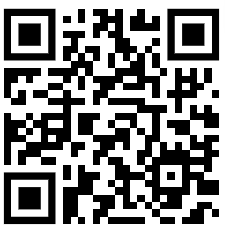 [Speaker Notes: Significante cijfers: pH = 7,00, 7 is de macht, 2 cijfers achter de komma, dus 2 significante cijfers in de concentratie]
buffers
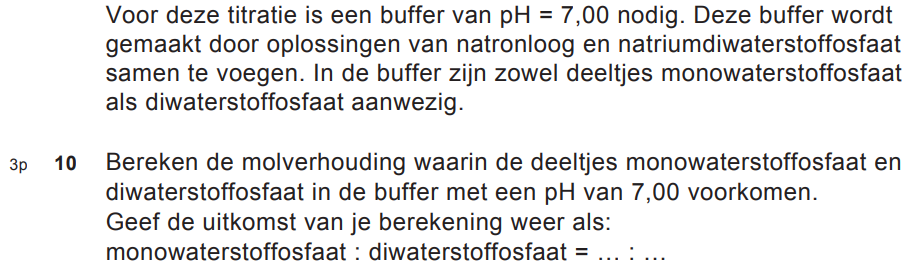 H2PO4- + H2O    HPO42- + H3O+                              [HPO42-] x 1,0●10-7 
        [HPO42-][H3O+]
             [H2PO4-]
[H3O+] = 10-pH=10-7,00=1,0●10-7 M          


Oefenen: 2021-1 vraag 15
= 6,2●10-8
[H2PO4-]
Kz=                              =6,2●10-8
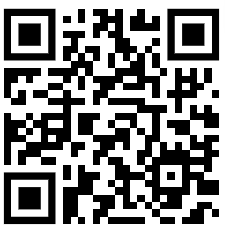 buffers
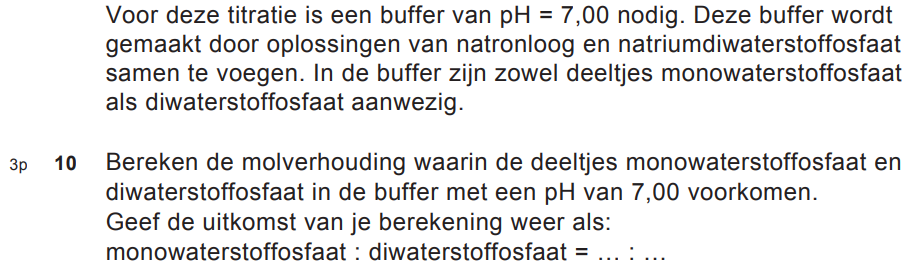 H2PO4- + H2O    HPO42- + H3O+                              [HPO42-] x 1,0●10-7 
        [HPO42-][H3O+]
             [H2PO4-]
[H3O+] = 10-pH=10-7,00=1,0●10-7 M          


Oefenen: 2021-1 vraag 15
= 6,2●10-8
[H2PO4-]
Kz=                              =6,2●10-8
[HPO42-]      6,2●10-8
 [H2PO4-]      1,0●10-7
=                  = 0,62
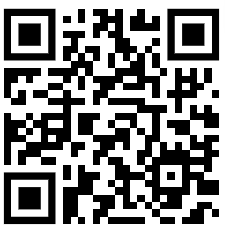 buffers
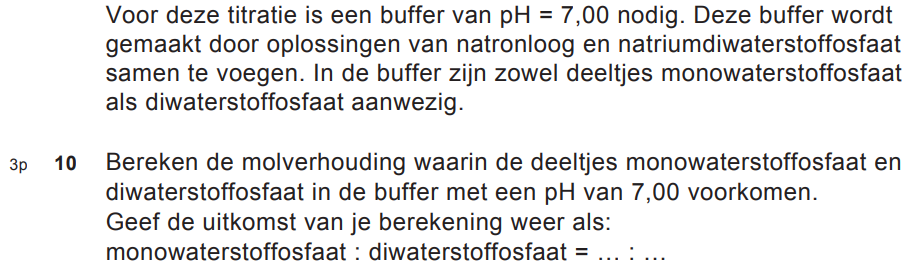 H2PO4- + H2O    HPO42- + H3O+                              [HPO42-] x 1,0●10-7 
        [HPO42-][H3O+]
             [H2PO4-]
[H3O+] = 10-pH=10-7,00=1,0●10-7 M          


Oefenen: 2021-1 vraag 15
= 6,2●10-8
[H2PO4-]
Kz=                              =6,2●10-8
[HPO42-]      6,2●10-8
 [H2PO4-]      1,0●10-7
=                  = 0,62
monowaterstoffosfaat : diwaterstoffosfaat  0,62 : 1,0
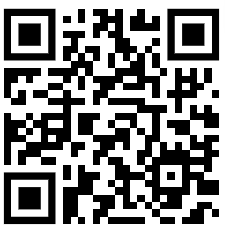 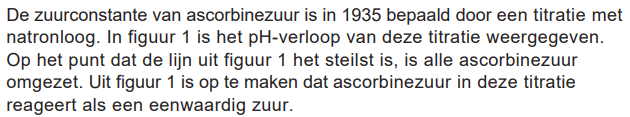 titratie
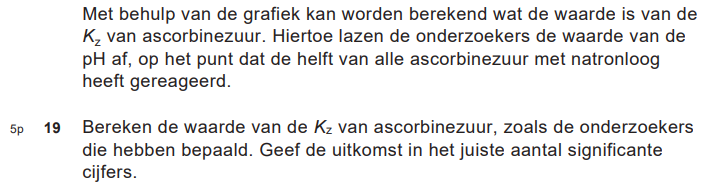 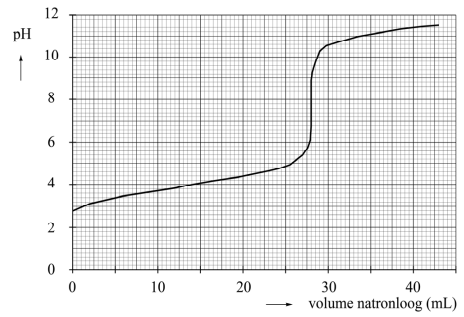 Oefenen 2019-1 vraag 14+15
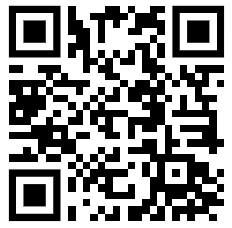 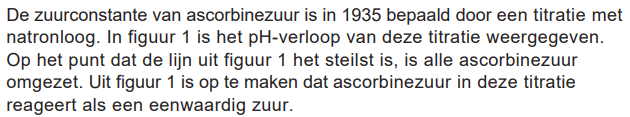 titratie
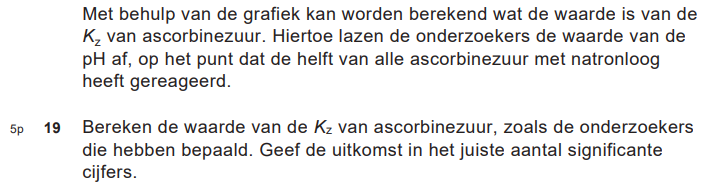 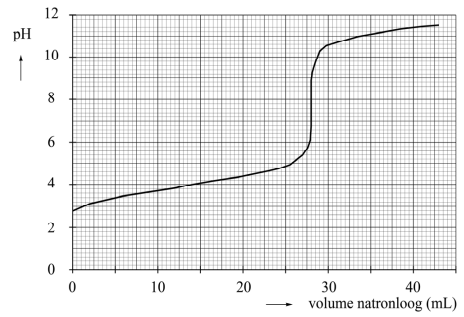 Oefenen 2019-1 vraag 14+15
aflezen: omslagpunt bij 28 mL natronloog.
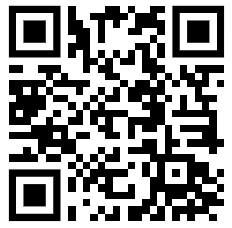 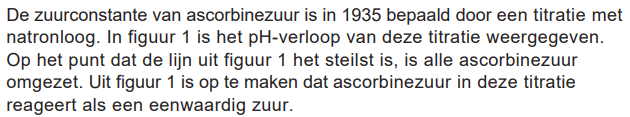 titratie
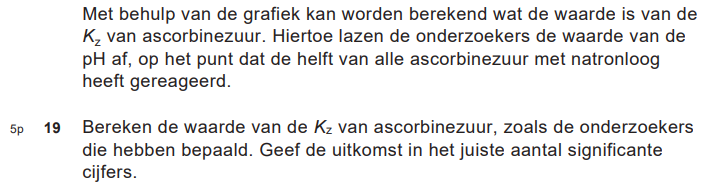 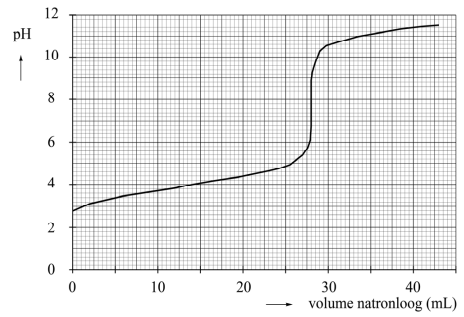 Oefenen 2019-1 vraag 14+15
aflezen: omslagpunt bij 28 mL natronloog.
bij 14 mL natronloog heeft de helft van ascorbinezuur gereageerd.
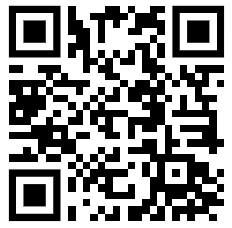 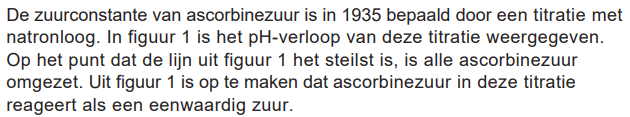 titratie
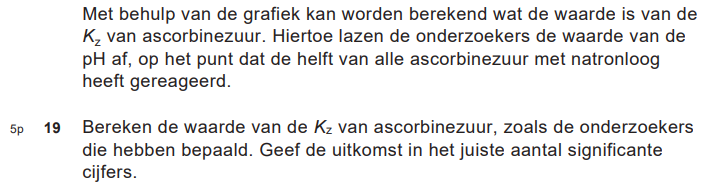 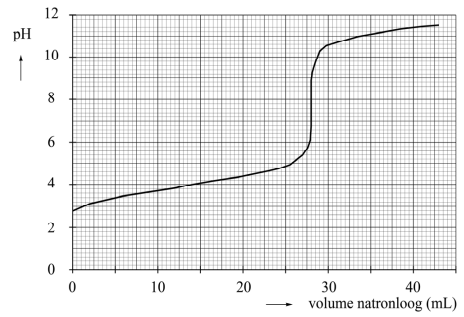 Oefenen 2019-1 vraag 14+15
aflezen: omslagpunt bij 28 mL natronloog.
bij 14 mL natronloog heeft de helft van ascorbinezuur gereageerd. Aflezen pH=4,0.
[H3O+]=10-4,0=1●10-4 M
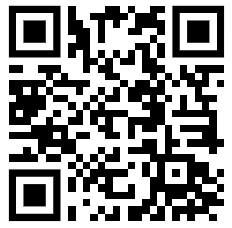 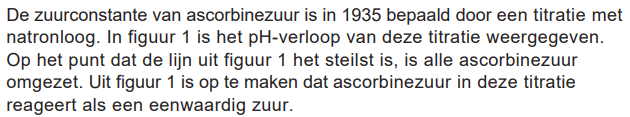 titratie
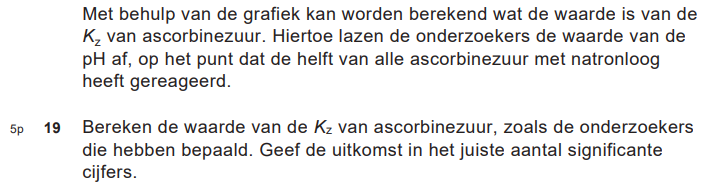 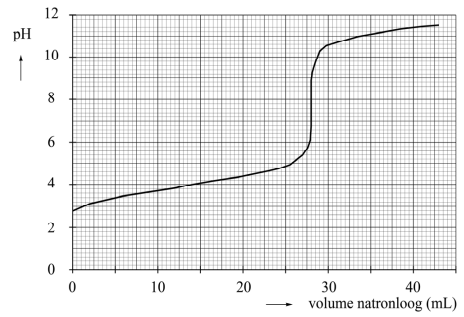 Oefenen 2019-1 vraag 14+15
aflezen: omslagpunt bij 28 mL natronloog.
bij 14 mL natronloog heeft de helft van ascorbinezuur gereageerd. Aflezen pH=4,0.
[H3O+]=10-4,0=1●10-4 M
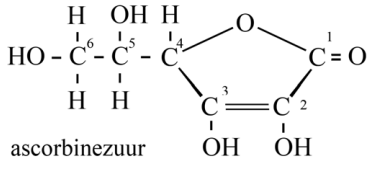 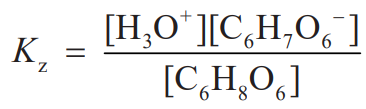 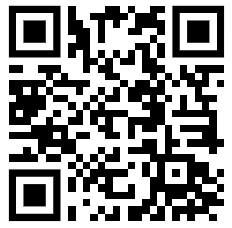 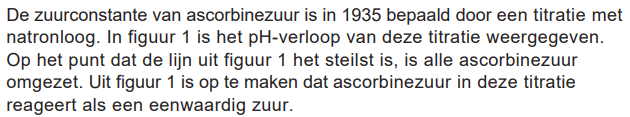 titratie
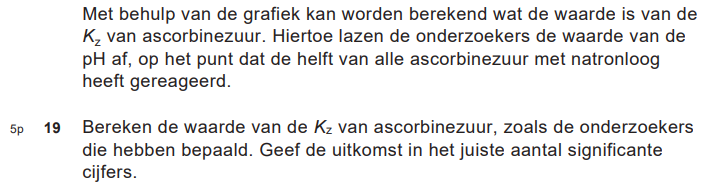 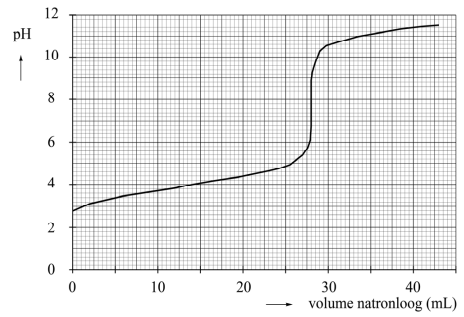 Oefenen 2019-1 vraag 14+15
aflezen: omslagpunt bij 28 mL natronloog.
bij 14 mL natronloog heeft de helft van ascorbinezuur gereageerd. Aflezen pH=4,0.
[H3O+]=10-4,0=1●10-4 M
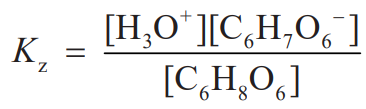 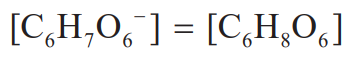 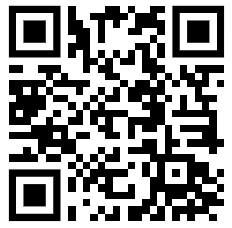 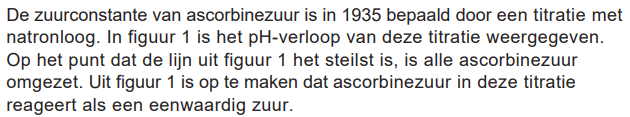 titratie
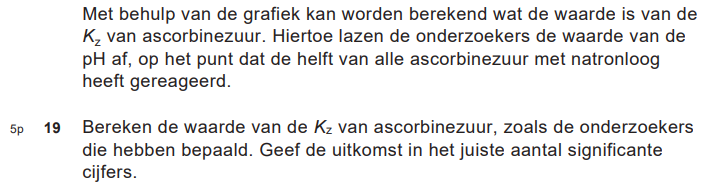 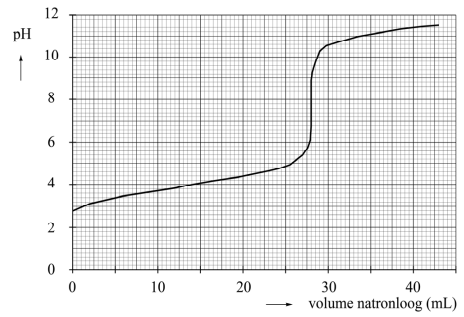 Oefenen 2019-1 vraag 14+15
aflezen: omslagpunt bij 28 mL natronloog.
bij 14 mL natronloog heeft de helft van ascorbinezuur gereageerd. Aflezen pH=4,0.
[H3O+]=10-4,0=1●10-4 M
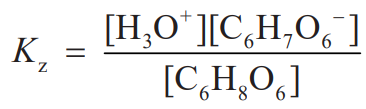 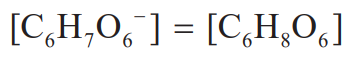 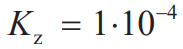 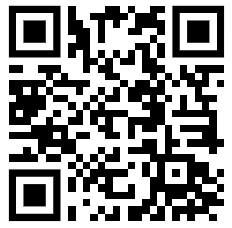 [Speaker Notes: Opm: pH 4,0, 4 is de macht, 1 cijfer achter de komma  antwoord in 1 significant cijfer]
Notatie stoffen
Cerium(III)oxide
  Ce3+ en O2-, het wordt dus Ce2O3.
Notatie stoffen
Cerium(III)oxide
  Ce3+ en O2-, het wordt dus Ce2O3.

Cerium(IV)oxide
Ce4+ en O2-, het wordt dan CeO2.
Notatie stoffen
* Cerium(III)oxide
  Ce3+ en O2-, het wordt dus Ce2O3.
* Cerium(IV)oxide
Ce4+ en O2-, het wordt dan CeO2.
* Cerium(III)oxide kan met zuurstof reageren tot cerium(IV)oxide:
2 Ce2O3 + O2  4 CeO2
Redox herkennen
* Cerium(III)oxide
  Ce3+ en O2-, het wordt dus Ce2O3.
* Cerium(IV)oxide
Ce4+ en O2-, het wordt dan CeO2.
* Cerium(III)oxide kan met zuurstof reageren tot cerium(IV)oxide:
2 Ce2O3 + O2  4 CeO2
Dit is een redoxreactie, Ce3+ wordt Ce4+, Ce3+ staat dus een elektron af.
Dus reageert Ce3+ als reductor.


Oefenen: 2017-2 vraag 8
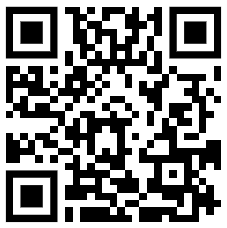 redox
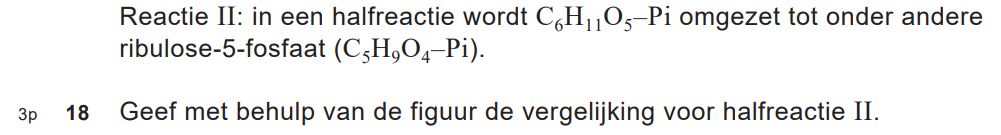 oefenen: 2019-1 24
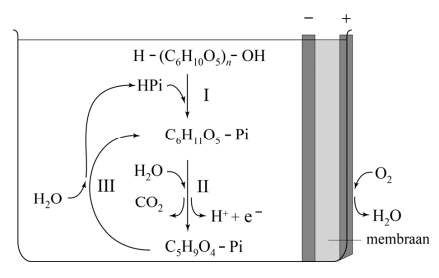 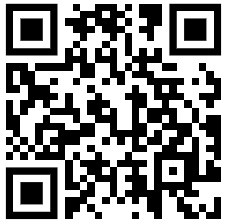 redox
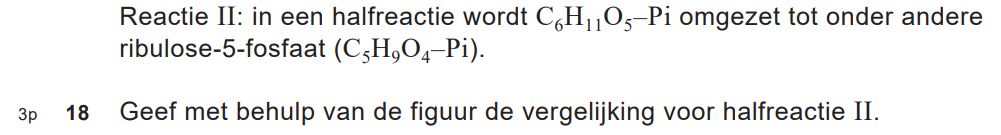 oefenen: 2019-1 24
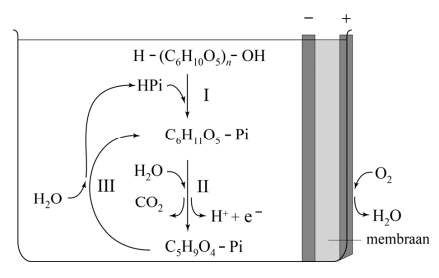 C6H11O5-Pi                       C5H9O4-Pi
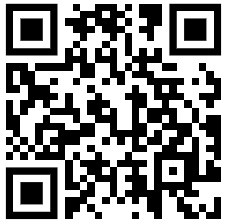 redox
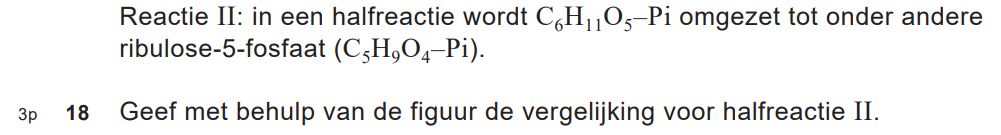 oefenen: 2019-1 24
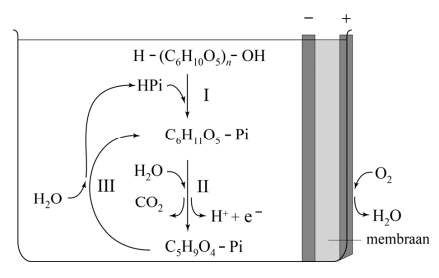 C6H11O5-Pi + H2O       C5H9O4-Pi + CO2 + H+ + e-
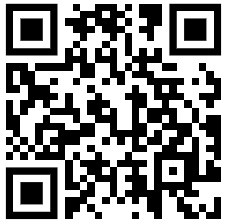 redox
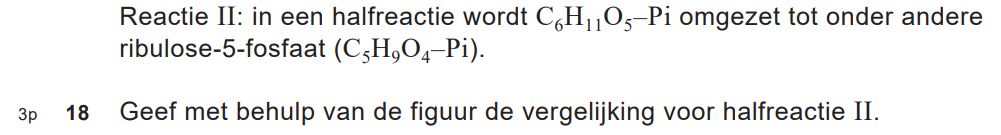 oefenen: 2019-1 24
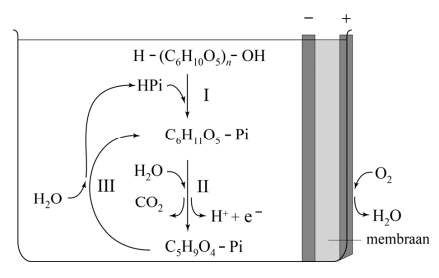 C6H11O5-Pi + H2O    C5H9O4-Pi + CO2 + 4 H+ + e-
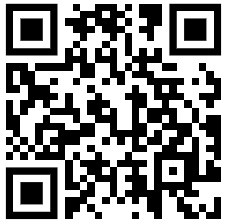 redox
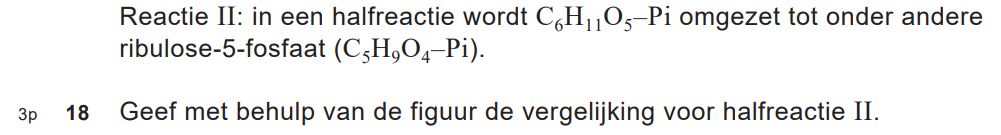 oefenen: 2019-1 24
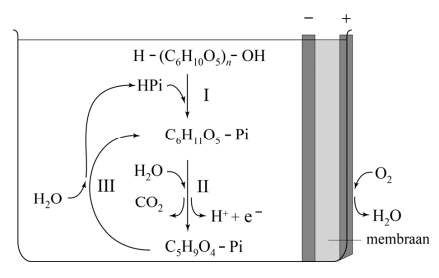 C6H11O5-Pi + H2O    C5H9O4-Pi + CO2 + 4 H+ + 4 e-
Let op zuur/basisch/neutraal milieu.
O kloppend maken met H2O/OH-
H kloppend maken met H+/H2O
Lading kloppend maken met e-
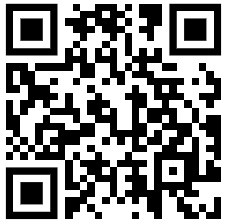 Eiwitten




   




      
       oefenen 2019-2 vraag 3
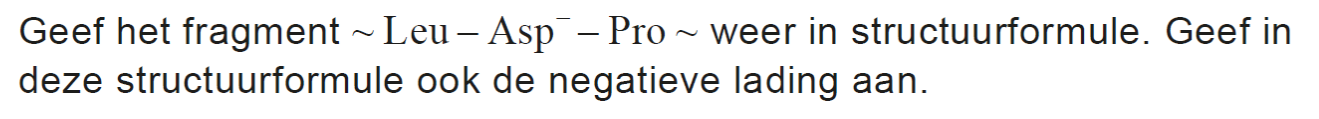 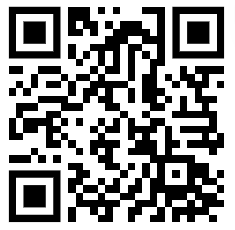 Eiwitten




   




      oefenen 2019-2 vraag 3
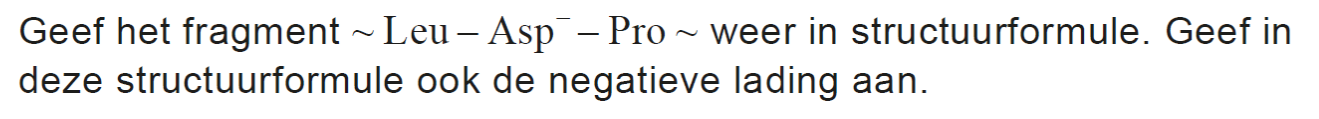 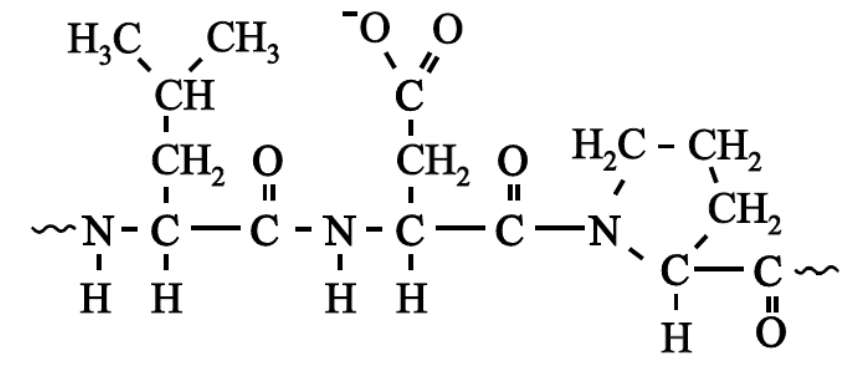 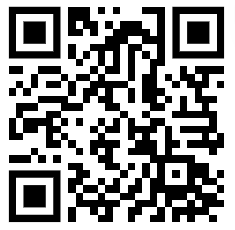 Reactiewarmte




   




      oefenen 
         2021-1 vraag 17
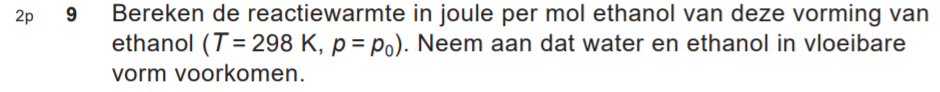 2 CO2 + 3 H2O   3 O2 + C2H6O
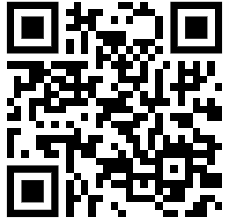 Reactiewarmte




   




      oefenen 
         2021-1 vraag 17
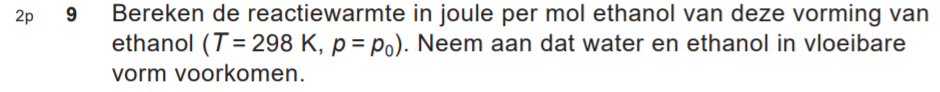 2 CO2 + 3 H2O   3 O2 + C2H6O
vormingswarmte (J/mol)                             met juiste teken
CO2           -3,935●105                         x 2 = -7,87●105 J         7,87●105 J
H2O        -2,86●105                           x 3 = -8,58●105 J         8,58●105 J

O2                        0                                         0                          0
C2H6O    -2,78●105 	     x 1 = - 2,78●105 J        - 2,78●105 J


 7,87●105 + 8,58●105 -2,78●105   = 13,67●105 J per mol ethanol
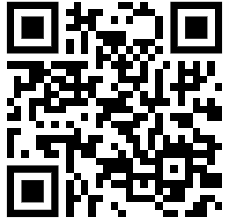 [Speaker Notes: Vormingswarmte producten – vormingswarmte beginstoffen]
Blokschema’s
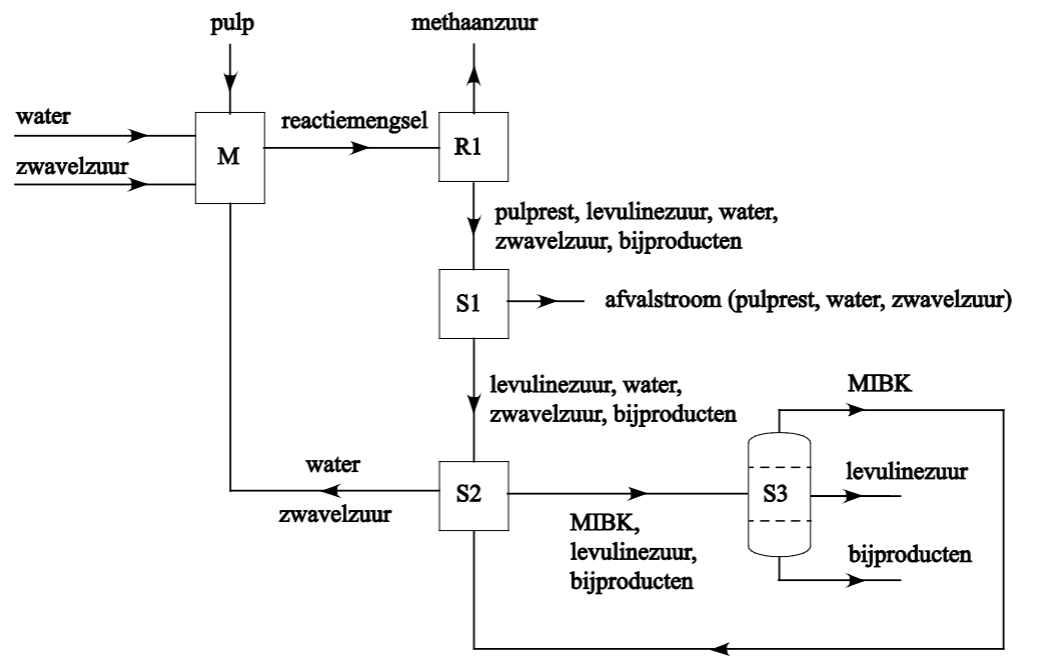 Je tekent de fabriek in bedrijf, niet de opstartfase.

Let op evenwichten, recirculeren van oplosmiddelen, overmaat etc.

Alle beginstoffen moeten er ergens in gaan en alle reactieproducten ergens uit gaan.
opgave 2019 I 4
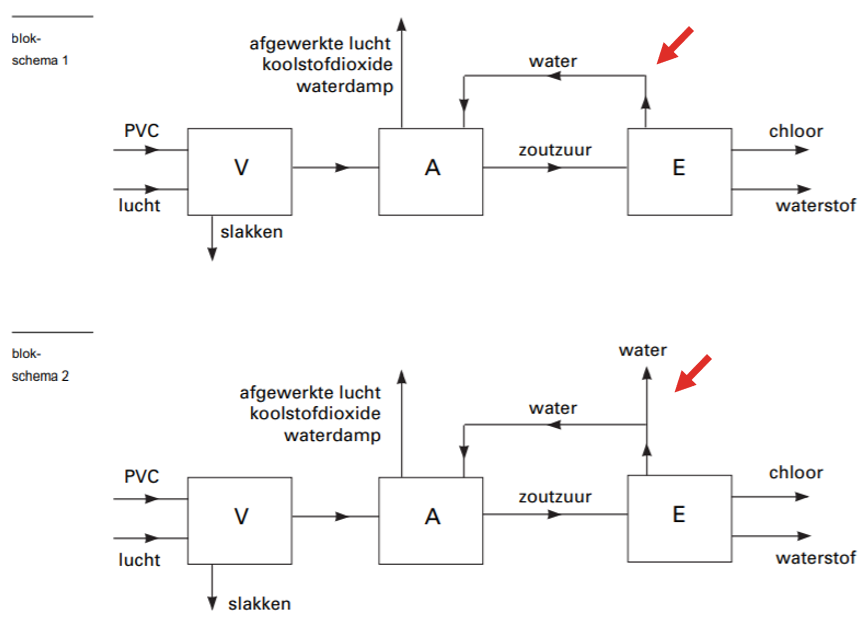 Er ontstaat evenveel water 
als er bij A verdwijnt.
Er ontstaat meer water 
dan er bij A verdwijnt.
[Speaker Notes: Nog iets zeggen over gescheiden vs. niet gescheiden uitvoerstromen?]
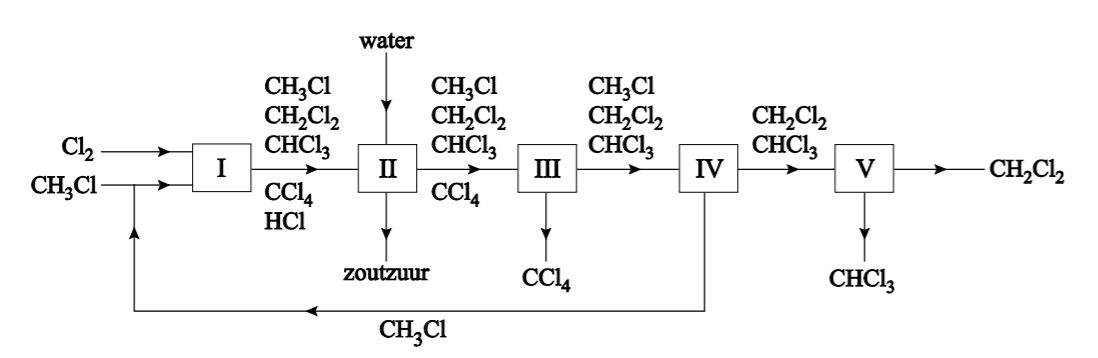 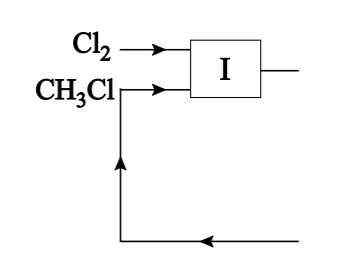 Dit is fout, CH3Cl is een beginstof en moet dus ook van buiten
Worden aangevoerd.
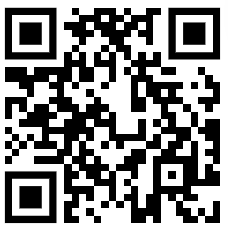 oefenen 2021-3 vraag 4
Stereo-isomeren: spiegelbeeldisomerenC* aanwezig, heeft vier verschillende groepen
oefenen 2021-2 vraag 8+9
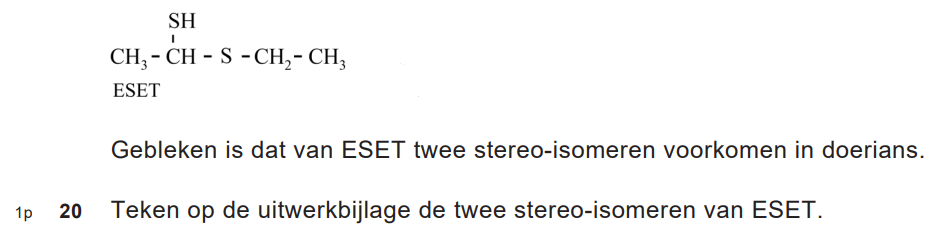 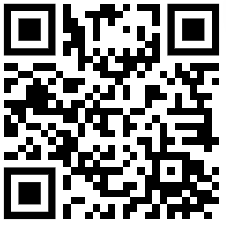 Stereo-isomeren: spiegelbeeldisomerenC* aanwezig, heeft vier verschillende groepen
oefenen 2021-2 vraag 8+9
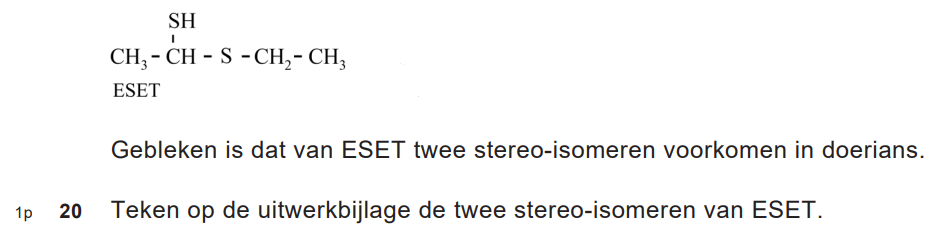 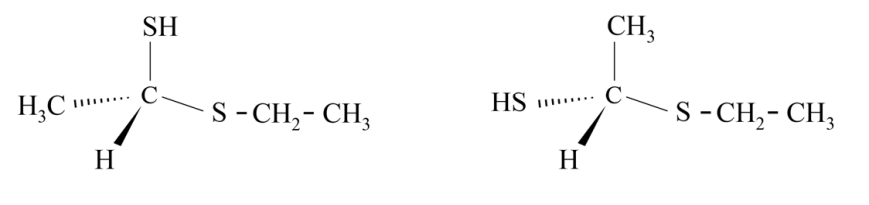 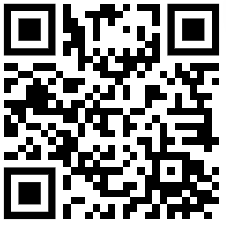 Stereo-isomeren: cis-trans-isomeren
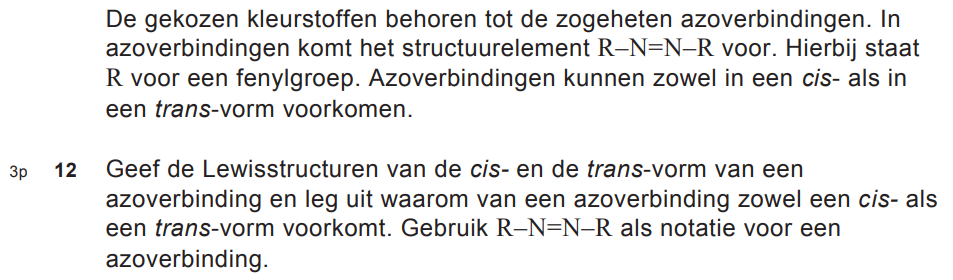 Starre binding
Aan weerszijden 
twee verschillende
groepen






     
    oefenen 2021-2 vraag 8+9
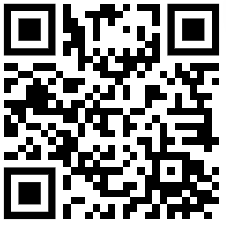 Stereo-isomeren: cis-trans-isomeren
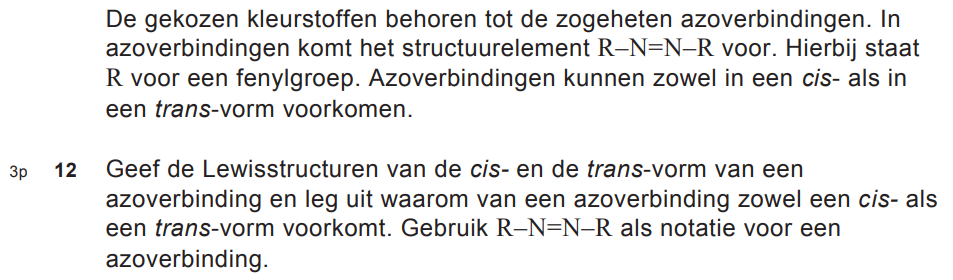 Starre binding
Aan weerszijden 
twee verschillende
groepen






     
    oefenen 2021-2 vraag 8+9
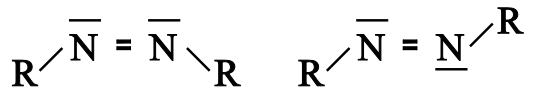 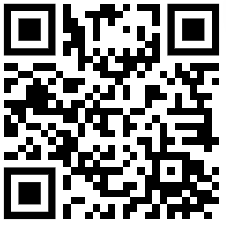 [Speaker Notes: Omringingsgetal 3, dus plat vlak met min of meer gelijkzijdige driehoek, ook in het geval van een niet bindend elektronenpaar (ik neem wel m’n moecuulbouwdoos mee)]
chromatografie
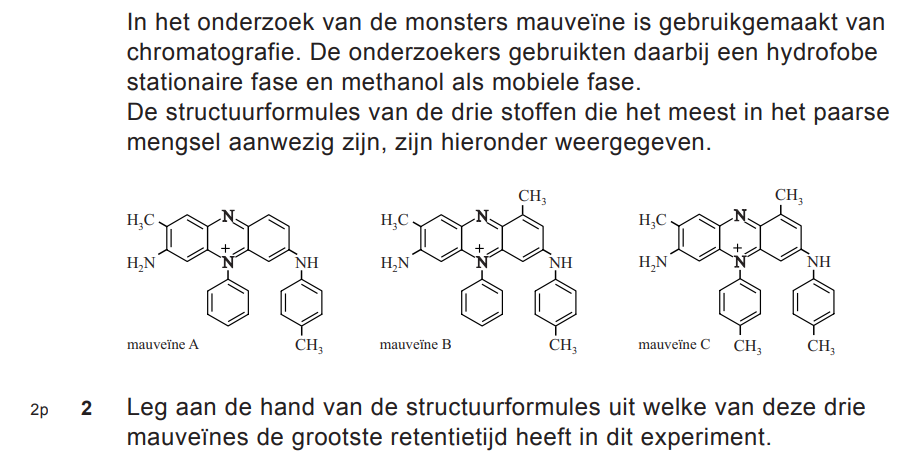 Oefenen 20121- vraag 25,26
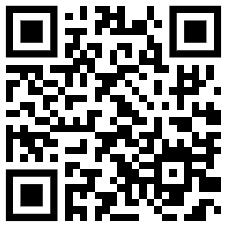 chromatografie
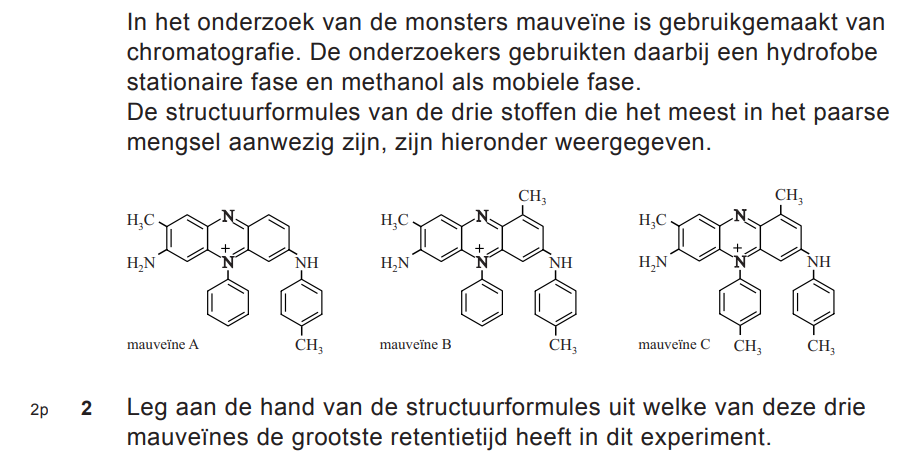 Mauveïne C heeft meer -CH3 groepen en is daardoor hydrofober dan A en B.
Oefenen 2021-II vraag 25,26
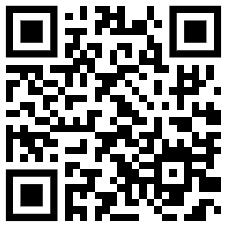 [Speaker Notes: Meer CH3, groter molecuul, meer vanderwaalsinteracties, maar die zijn apolaire interacties, hydrofobe interacties]
chromatografie
Methanol, de mobiele fase, is hydrofiel.
De meest hydrofobe stof heeft
de grootste retentietijd.

Evenveel lading en waterstofbrugvormende groepen (dus geen verschil)

.
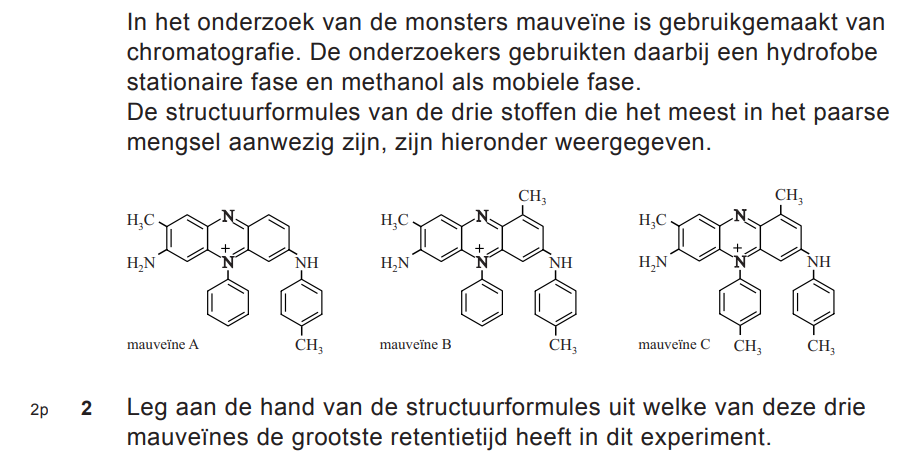 Oefenen 2021-II vraag 25,26
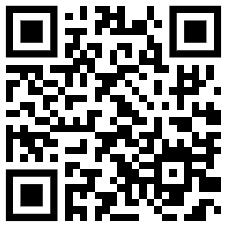 chromatografie
Methanol, de mobiele fase, is hydrofiel.
De meest hydrofobe stof heeft
de grootste retentietijd.

Evenveel lading en waterstofbrugvormende groepen (dus geen verschil)

Mauveïne C heeft meer -CH3 groepen en is daardoor hydrofober dan A en B.

Dus heeft mauveine C de grootste retentietijd.
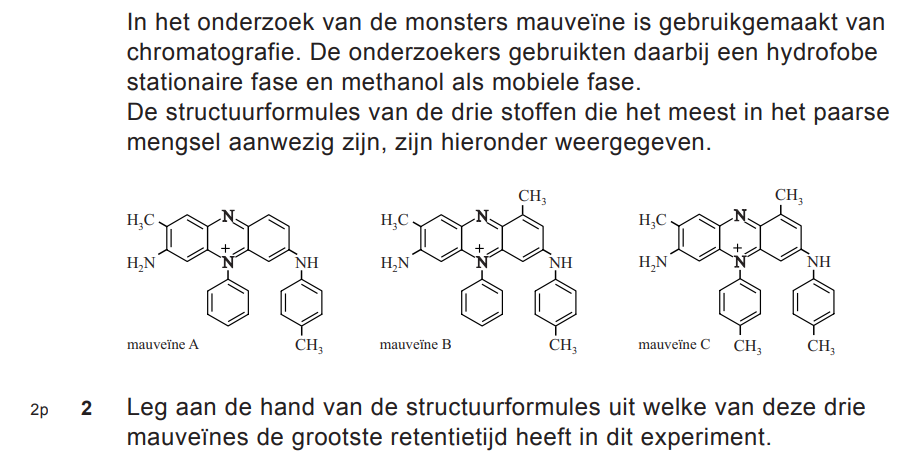 Oefenen 2021-II vraag 25,26
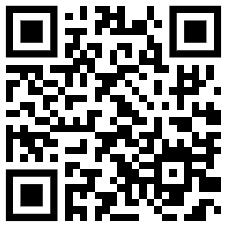 polymeren
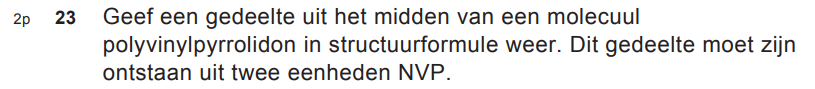 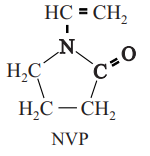 oefenen 2021-3 vraag 12+13
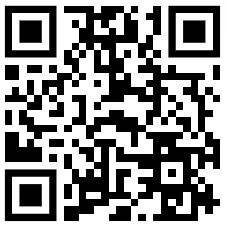 polymeren
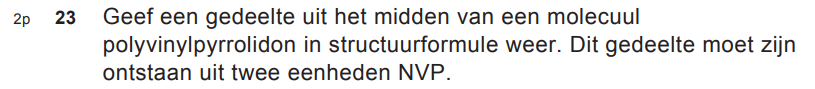 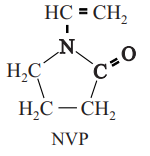 oefenen 2021-3 vraag 12+13
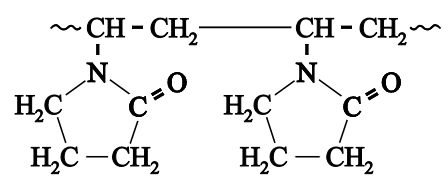 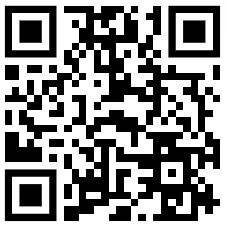 [Speaker Notes: Het is additiepolymerisatie, dus de dubbele binding verdwijnt om de koolstofatomen rondom de dubbele bindngen aan elkaar te koppelen.]
polymeren
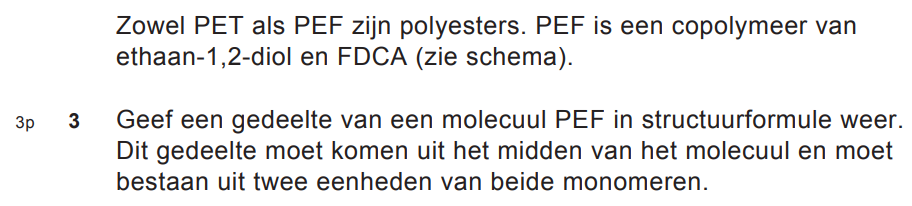 oefenen 2021-3 vraag 12+13
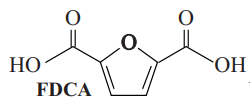 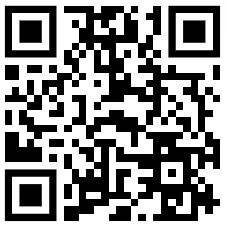 polymeren
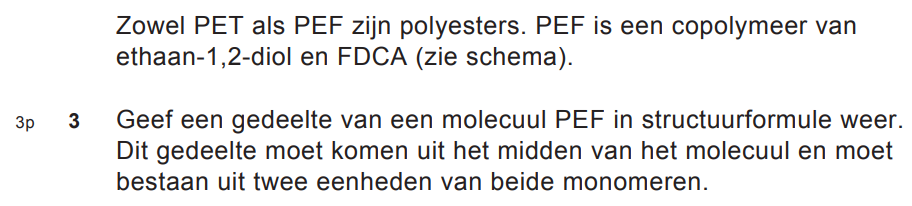 oefenen 2021-3 vraag 12+13
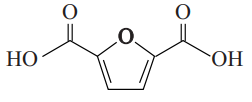 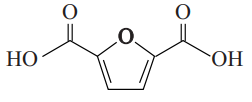 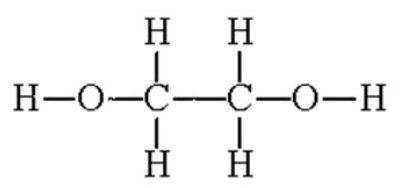 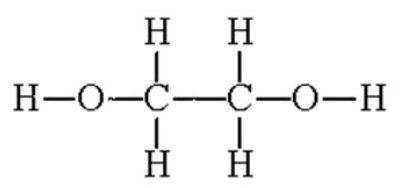 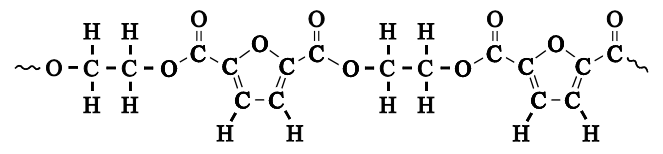 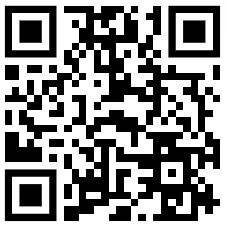 Nog vragen?Je kunt je vraag stellen als reactie op de livestream op youtubeof via www.scheikundehavovwo.nl
samenvatting alle stof
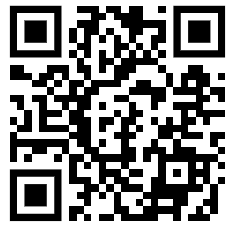